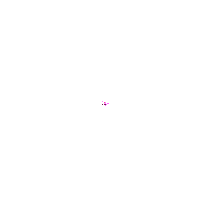 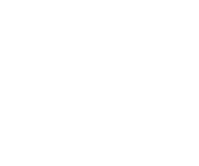 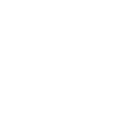 Chemické deje
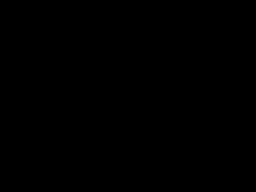 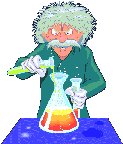 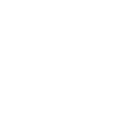 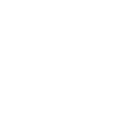 Už vieme že....
Pri fyzikálnych dejoch sa nemenia pôvodné látky na iné, môže sa zmeniť ich tvar alebo skupenstvo
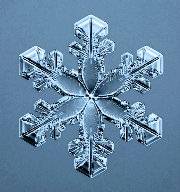 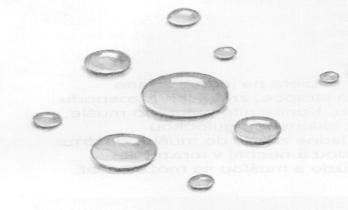 Poznáme mnohé deje, pri ktorých sa látky menia
Dýchanie
Dýchame kyslík,
vydychujeme oxid uhličitý
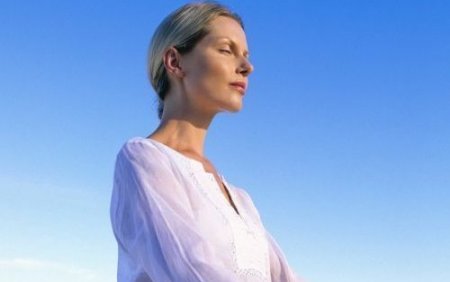 Fotosyntéza
Rastlina prijíma oxid uhličitý 
a do prostredia uniká kyslík
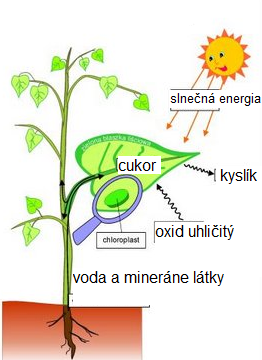 Ďalšie chemické deje:
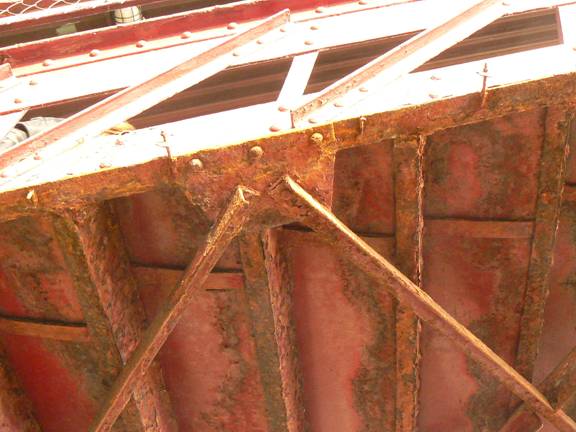 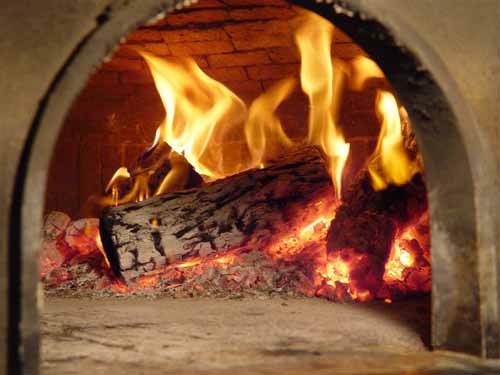 hrdzavenie
horenie
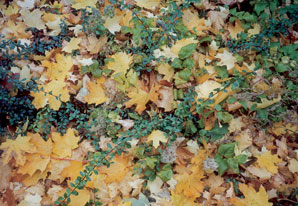 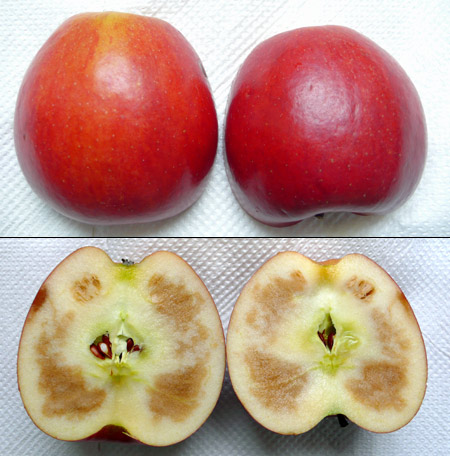 tlenie lístia
hnitie jablka
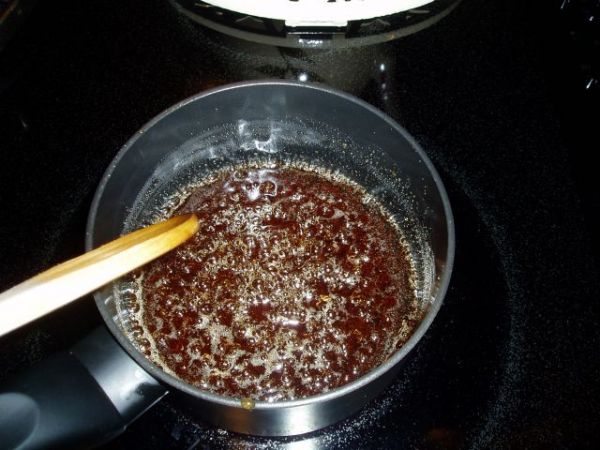 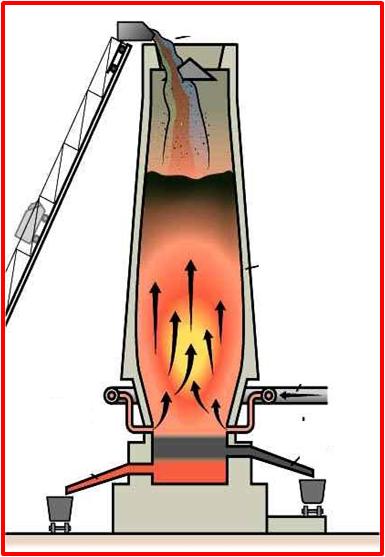 varenie karamelu
Výroba železa 
zo železnej rudy
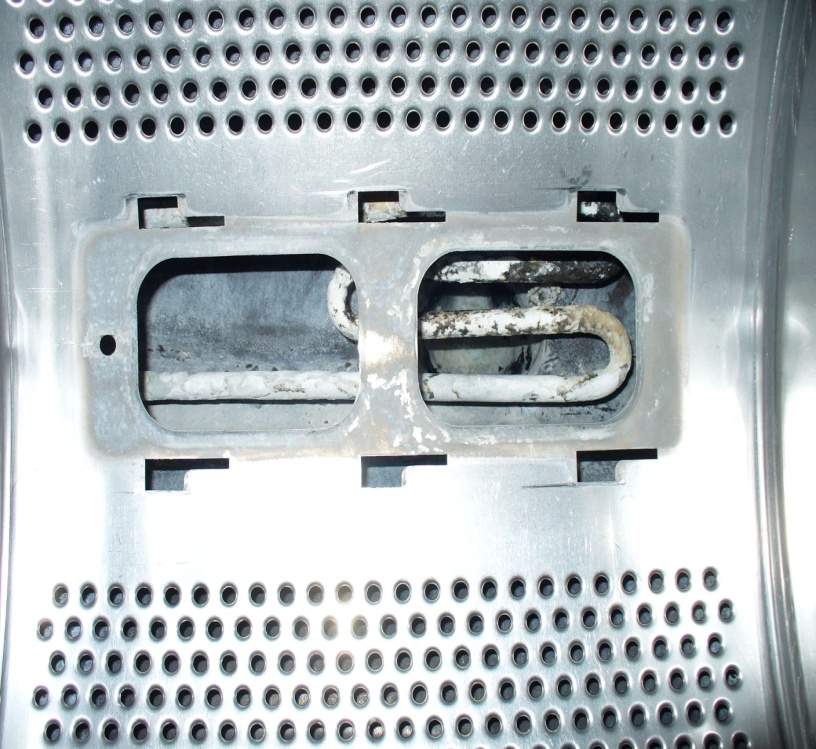 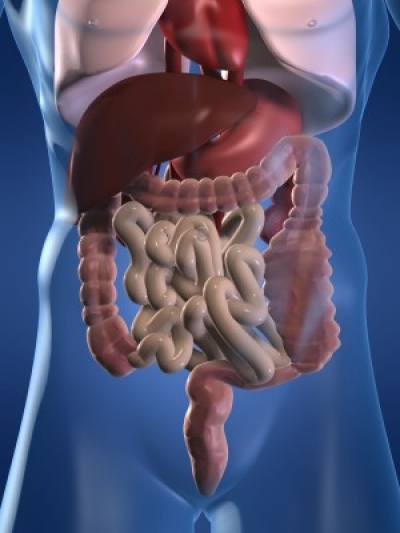 odstraňovanie 
vodného kameňa
Trávenie 
potravy
Pri chemických dejoch sa menia pôvodné látky na iné
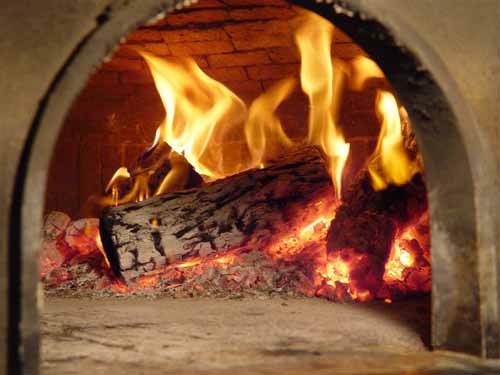 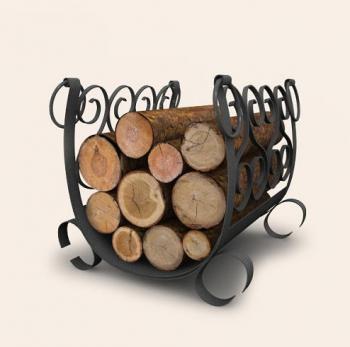 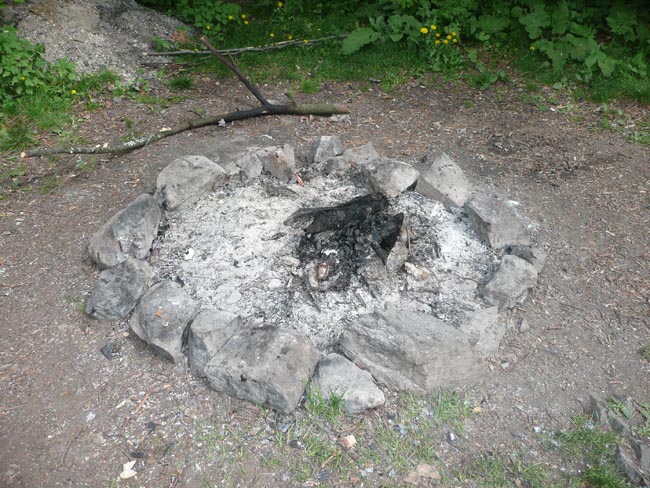 Vyberte chemické deje:
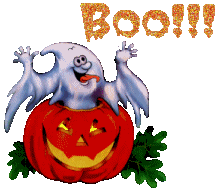 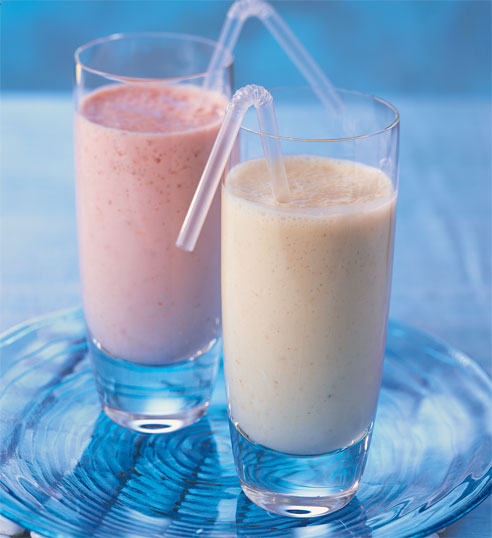 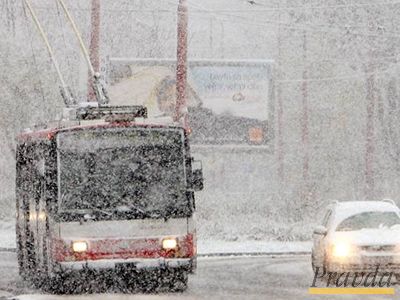 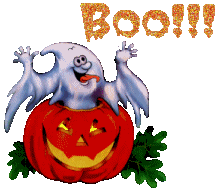 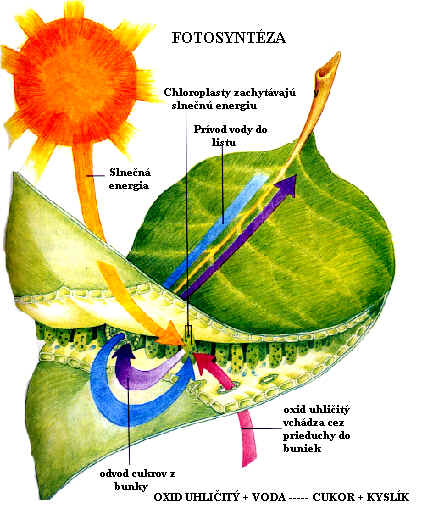 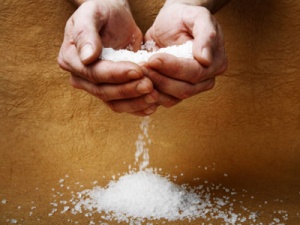 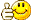 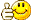 Získavanie soli
 z morskej vody
Kysnutie mlieka
Sneženie
Fotosyntéza
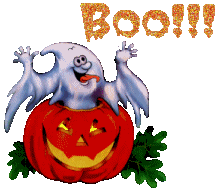 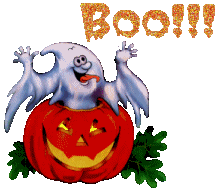 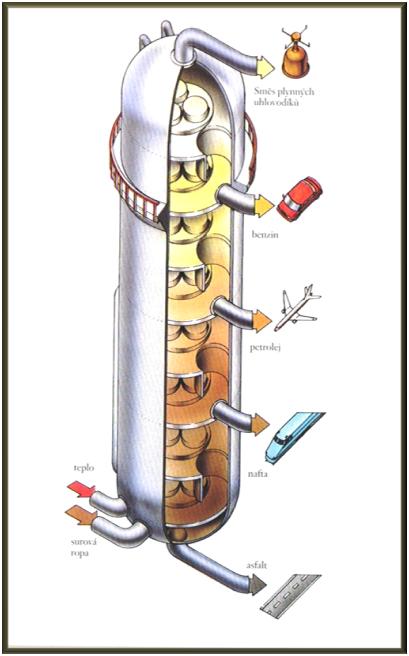 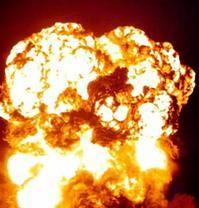 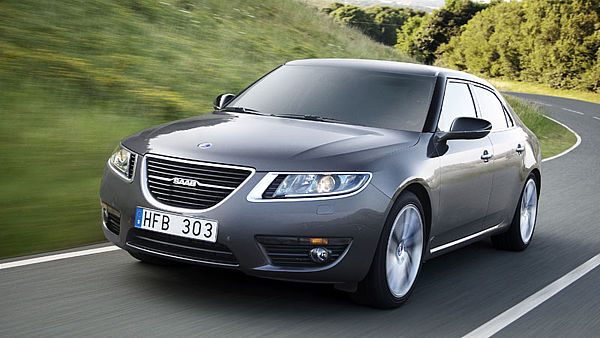 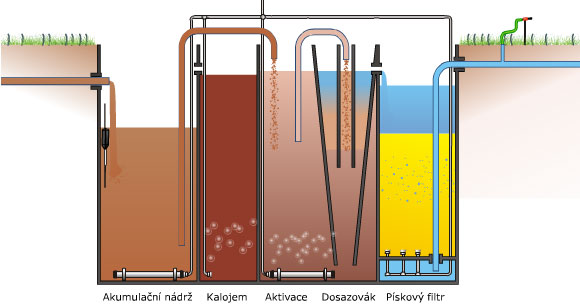 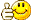 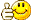 Spaľovanie 
benzínu 
v motore
Výroba benzínu
 z ropy
Výbuch 
plynu
Filtrácia 
odpadovej 
vody
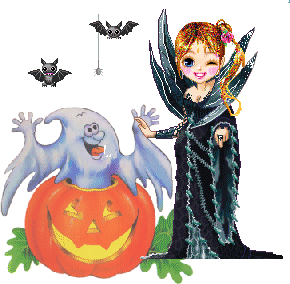 Ďakujem za pozornosť!
Mgr. Zuzana Morávková
ZŠ s MŠ Gbely